Ενδοσχολικός συντονιστής/τρια
(ΦΕΚ Β 4509/2022)_  Αριθμ. Φ12/102913/ΓΔ4
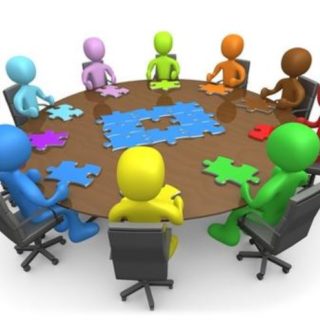 Επιμορφώτριες:
Καραλή Βασιλική - Κωσταρά Ευφροσύνη
ΣΕΕ ΠΕ02, ΠΕΚΕΣ ΔΥΤΙΚΗΣ ΕΛΛΑΔΑΣ
Παπαδάκης Σπυρίδων, ΣΕΕ ΠΕ86, 
Οργ. Συντονιστής ΠΕΚΕΣ ΔΥΤΙΚΗΣ ΕΛΛΑΔΑΣ
Φελούκα Βασιλική, 
ΣΕΕ ΠΕ70, ΠΕΚΕΣ ΔΥΤΙΚΗΣ ΕΛΛΑΔΑΣ
Διάσπαρτα, άνευ σημασίας ή νοήματος, μικρά εικονίδια … ίσως αν ενωθούν …
Συνθέτουν μία ολοκληρωμένη εικόνα…
Ξεκάθαρη, φωτεινή που μας αρέσει, ή δεν μας αρέσει αναλόγως …..
Αντιληπτή, αλλά κάπως θολή με λιγότερη καθαρότητα ….. αναλόγως….
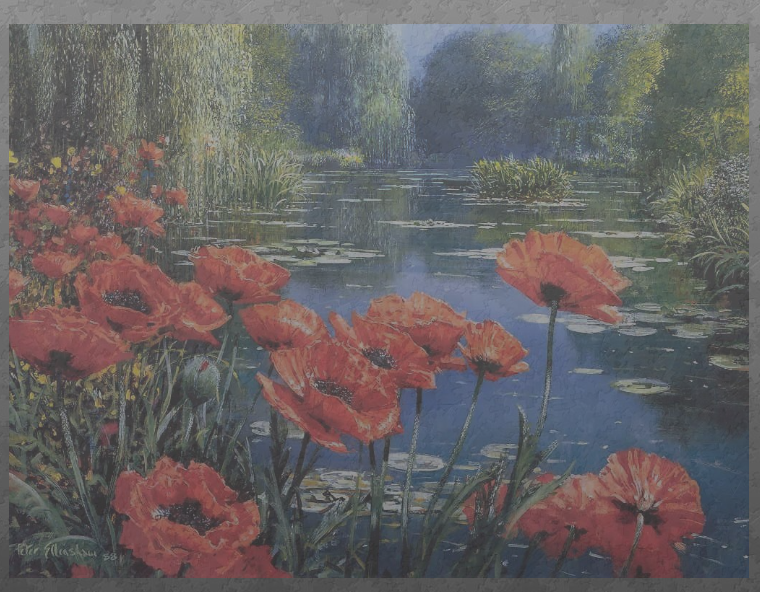 ή
Νέα Προγράμματα Σπουδών / Νέα βιβλία-Πολλαπλό βιβλίο / Εργαστήρια Δεξιοτήτων /Συλλογικός Προγραμματισμός, Εσωτερική και Εξωτερική αξιολόγηση /  Ενδοσχολικοί Συντονιστές / Μέντορες / Όμιλοι / Επιμορφωτικές διαδικασίες / ….
Αλλαγή 
διδακτικού & παιδαγωγικού παραδείγματος
Φ.Ε.Κ.4509/25-8-2022
Καθήκοντα και αρμοδιότητες (Ενδοσχολικός Συντονιστής/στρια)
Συντονιστές Τάξεων/Συντονιστές Γνωστικών Πεδίων
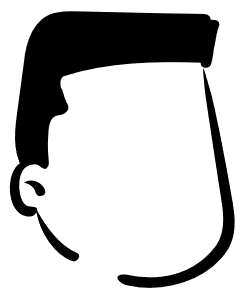 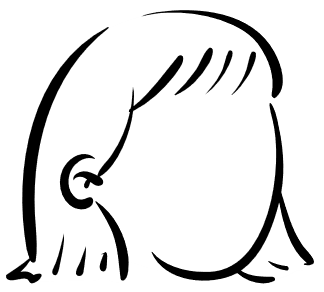 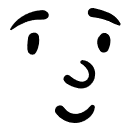 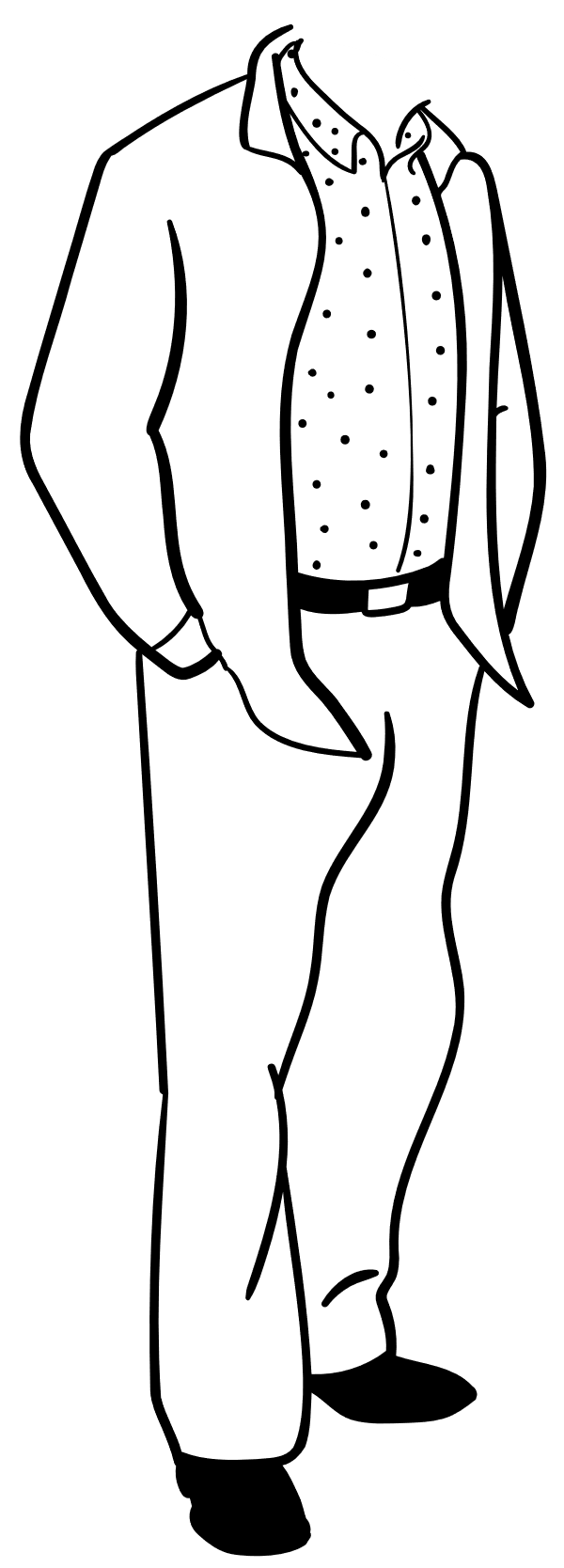 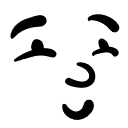 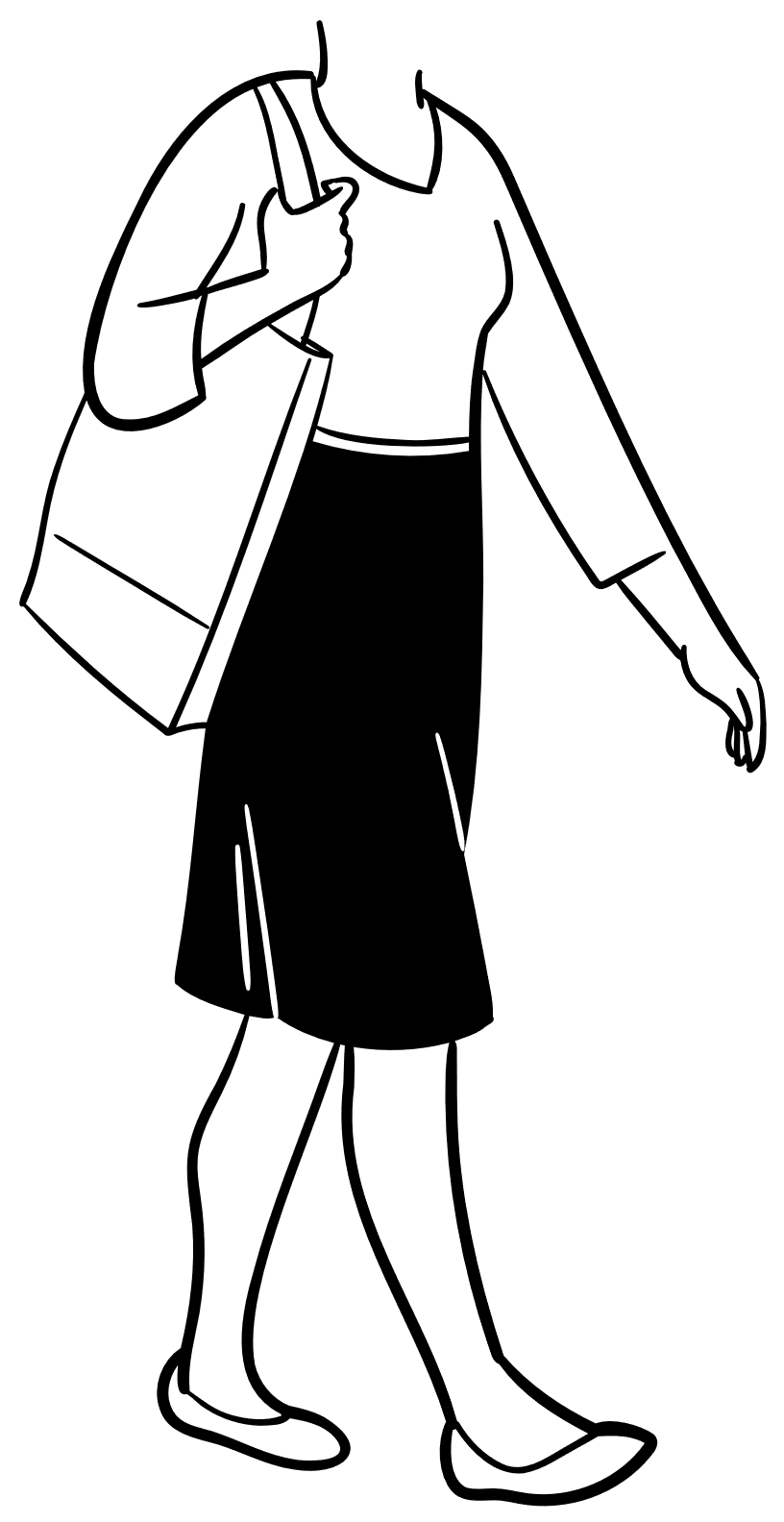 Ερώτημα: Ποιος είναι ο ρόλος του Ενδοσχολικού Συντονιστή;
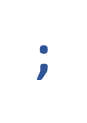 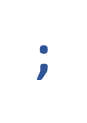 ;
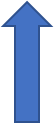 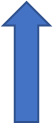 Ενδοσχολικός
Συντονιστής
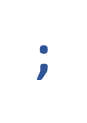 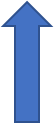 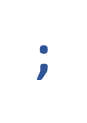 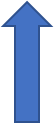 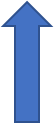 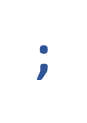 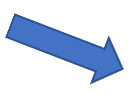 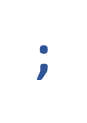 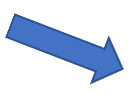 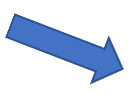 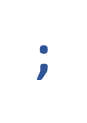 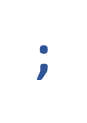 Άρθρο 1: Ορισμός Ενδοσχολικού Συντονιστή
Ποιος είναι ο ρόλος του;
Οι Ενδοσχολικοί Συντονιστές (Συντονιστές Τάξεων ή Συντονιστές Γνωστικών Πεδίων): 
όργανα συντονισμού του εκπαιδευτικού έργου σε επίπεδο σχολικής μονάδας Πρωτοβάθμιας και Δευτεροβάθμιας Εκπαίδευσης, 
συντονίζουν και υποστηρίζουν τους εκπαιδευτικούς στο έργο τους, καθώς και τις προσπάθειες της Διεύθυνσης κάθε σχολικής μονάδας να την ενισχύσουν ως επαγγελματική κοινότητα μάθησης και ανάπτυξης. 
Διοικητικά τελούν υπό την εποπτεία της Διεύθυνσης της σχολικής μονάδας και παιδαγωγικά βρίσκονται σε άμεση επικοινωνία και συνεργασία με τον Σύμβουλο Εκπαίδευσης παιδαγωγικής και επιστημονικής ευθύνης ανάλογα με τη φύση των θεμάτων που ανακύπτουν και καθίστανται αρμοδίως αντικείμενο ενασχόλησής τους. 
Συνεπικουρούν τον/τη Διευθυντή/ντρια ή τον/την Προϊστάμενο/η της σχολικής μονάδας και τον Υποδιευθυντή της στο έργο τους, στο πλαίσιο των αρμοδιοτήτων τους (βλ. και άρθρο 2, παρ. 9).
Συντονίζει την επαγγελματική κοινότητα μάθησης (εκπαιδευτικοί)
Είναι ίσος μεταξύ ίσων.
Είναι ο παιδαγωγικός ΣΥΝΔΕΣΜΟΣ με τον Σ.Ε.Ε. /Σ.Ε.

Είναι η ΦΩΝΗ της Σ.Μ.  που μεταφέρει  ιδέες, προβληματισμούς, ανησυχίες.
Ενδοσχολικός Συντονιστής (2/4)ΦΕΚ 4509 Β΄/25-08-2022 (Φ12/102913/ΓΔ4)
Σε σχολικές μονάδες έως και δέκα (10) τμήματα ορίζεται ένας/μια (1) Συντονιστής/στρια Τάξεων.
Σε σχολικές μονάδες με περισσότερα από δέκα (10) τμήματα ορίζονται δύο (2) Συντονιστές/στριες Τάξεων.
Συντονιστής/στρια Γνωστικών Πεδίων ορίζεται υπό την προϋπόθεση ότι υπηρετούν τουλάχιστον τέσσερις (4) εκπαιδευτικοί της ίδιας ειδικότητας ή του ίδιου κλάδου.
Ο Διευθυντής δύναται να αναθέτει στον ίδιο εκπαιδευτικό καθήκοντα Συντονιστή Τάξεων και Γνωστικών Πεδίων, εφόσον αυτό εξυπηρετεί τις ανάγκες της συγκεκριμένης σχολικής μονάδας.
Οι Συντονιστές/ριες Τάξεων ή Γνωστικών Πεδίων μπορούν να αναλαμβάνουν, παράλληλα, καθήκοντα Παιδαγωγικού Συμβούλου - Μέντορα.
Τα κριτήρια, βάσει των οποίων επιλέγονται οι Ε.Σ., ορίζονται από το ισχύον ΦΕΚ.
Η τοποθέτηση των εκπαιδευτικών στη θέση των Ενδοσχολικών Συντονιστών πραγματοποιείται με απόφαση του/της Διευθυντή/ντριας της σχολικής μονάδας.
Ιεραρχική προσφυγή σχετικά με την επιλογή του υποβάλλεται στον/στην Διευθυντή/-ρια Εκπαίδευσης το αργότερο μέχρι τη λήξη του πρώτου μηνός του οικείου σχολικού έτους.
Γενικά: Ο θεσμός του Ενδοσχολικού Συντονιστή
στοχεύει
Υποστήριξη της επαγγελματικής ανάπτυξης /μάθησης των εκπαιδευτικών.
δηλ.
Βελτίωση της διδακτικής πρακτικής προς όφελος των ίδιων και των μαθητών.
πώς επιτυγχάνεται;
Μάθηση που λαμβάνει χώρα μέσα από συνεργατικές διαδικασίες στη Σ.Μ. 
και λαμβάνει υπόψη: ανάγκες εκπαιδευτικών και μαθητών & ιδιαιτερότητες Σ.Μ.
δηλ.
Προσέγγιση εκπαιδευτικών θεμάτων όχι ατομικά αλλά από ανταλλαγή ιδεών / σκέψεων / προτάσεων στην κοινότητα μάθησης των εκπαιδευτικών.
Άρθρο 2: Καθήκοντα και αρμοδιότητες
1. Υποστηρίζουν και συντονίζουν τους/τις εκπαιδευτικούς ανά ομάδες τάξεων ή ανά ομάδες ειδικοτήτων σε συνεργασία με αυτούς/ές και με τους/τις αντίστοιχους/ες κάθε φορά Σ.Ε.Ε./Συμβούλους Εκπαίδευσης (παιδαγωγικής/επιστημονικής ευθύνης).
Άρα: 
Αποτελούν τον/την ενδιάμεσο, τον σύνδεσμο για ζητήματα παιδαγωγικού ενδιαφέροντος μεταξύ εκπαιδευτικών και ΣΕ/ΣΕΕ και βοηθούν σε αποφάσεις που αφορούν ειδικότητες εκπαιδευτικών και εκπαιδευτικούς τάξεων.
Πώς; 
Ανίχνευση αναγκών μέσω ανώνυμου ερωτηματολογίου ή  συνεντεύξεων (focus group) για το τι ανάγκες έχουν και πώς θα ήθελαν να υποστηριχθούν οι συνάδελφοι.
Άρθρο 2: Καθήκοντα και αρμοδιότητες, παρ. 11
11. Ο Ενδοσχολικός Συντονιστής (Τάξεων ή Γνωστικών Πεδίων) 
α) ασκεί τα καθήκοντά του εκτός του διδακτικού ωραρίου, αλλά εντός του εργασιακού ωραρίου του 
β) δεν απαλλάσσεται από εξωδιδακτικές εργασίες και εφημερίες.
 Ο/η Διευθυντής/τρια ΔΕΝ μπορεί να ορισθεί ως Ενδοσχολικός Συντονιστής.
Άρα:
Κατάλληλος χρόνος:
      Αξιοποίηση κοινών κενών για συγκεκριμένες δράσεις (π.χ. ετεροπαρατήρηση διδασκαλίας) & συναντήσεις με ολιγομελείς ομάδες εκπαιδευτικών.
Εργασία σε ομάδες:
Ομάδα 1: Φύλλο Εργασίας: Άρθρο 2, παρ. 2Ομάδα 2: Φύλλο Εργασίας: Άρθρο 2, παρ. 3Ομάδα 3: Φύλλο Εργασίας: Άρθρο 2, παρ. 4Ομάδα 4: Φύλλο Εργασίας: Άρθρο 2, παρ. 5Ομάδα 5: Φύλλο Εργασίας: Άρθρο 2, παρ. 8

Χρόνος: 20΄
………………………………………………………………………….
Παρουσίαση στην Ολομέλεια από τον Εκπρόσωπο της Ομάδας: 10΄
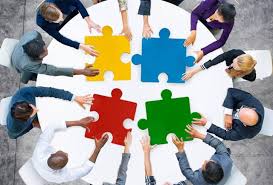 Πηγή εικόνας: https://aventislearning.com/how-to-foster-effective-team-collaboration/
Άρθρο 2: Καθήκοντα και αρμοδιότητες, παρ. 2
1η Ομάδα
2. Παρακολουθούν και εποπτεύουν τόσο τον ετήσιο προγραμματισμό της διδακτέας ύλης όσο και τον προγραμματισμό επιμέρους ενοτήτων, σε συνεργασία με τους/τις διδάσκοντες/ουσες, σύμφωνα με τα ισχύοντα Προγράμματα Σπουδών και τα Ωρολόγια Προγράμματα.
Άρα: 

Βοηθούν στον ΣΥΝΤΟΝΙΣΜΟ του προγραμματισμού της διδακτέας ύλης           (ανά διδακτικό αντικείμενο, στα εργαστήρια Δεξιοτήτων κ.λπ.).
Άρθρο 2: Καθήκοντα και αρμοδιότητες, παρ. 2
Τακτικές συναντήσεις & συνεργασία με ομάδες εκπαιδευτικών.
 Η 1η συνάντηση θα πρέπει να αφορά τον Προγραμματισμό. 
Σε αυτή τη συνάντηση, μπορεί να συζητηθεί ένας ενδεικτικός ετήσιος προγραμματισμός με βάση το σχολικό ημερολόγιο της τρέχουσας σχολικής χρονιάς σε συνδυασμό με τις οδηγίες του ΙΕΠ.
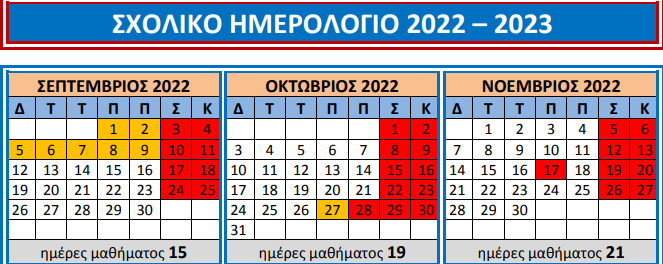 Πλαίσιο Προγραμματισμού
ΟΔΗΓΙΕΣ ΔΙΔΑΣΚΑΛΙΑΣ ΙΕΠ
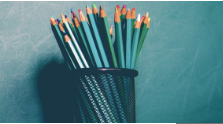 ΑΝΑΤΡΟΦΟΔΟΤΗΣΗ
ΑΝΑ ΤΑΚΤΑ ΧΡΟΝΙΚΑ ΔΙΑΣΤΗΜΑΤΑ
Παράδειγμα ως προς τον Προγραμματισμό Διδακτέας ύλης
Ένας ετήσιος προγραμματισμός (ανά τάξη και γνωστικό αντικείμενο – έργο κάθε εκπαιδευτικού) θα πρέπει να περιέχει τις προσφερόμενες ετήσιες διδακτικές ώρες [π.χ. 33 εβδομ. Χ 4 ώρες (Μαθημ.)=132 δ.ώ.  - 10% που πιθανόν θα χαθούν = 122 δ.ώ.]
Πόσα είναι τα κεφάλαια; (π.χ. 7 Κεφάλαια Γ γυμνασίου Μαθηματικά). 
Ποιες είναι οι ενδεικτικές οδηγίες του ΙΕΠ για τη διαχείριση της ύλης;
Προκύπτουν πλεονάζουσες ώρες;  Αν ναι πώς θα αξιοποιηθούν κατά την κρίση του εκπαιδευτικού – ωστόσο ανταλλάσσονται ιδέες στην ομάδα προς τούτο.
Κάθε μήνα χρειάζεται να γίνεται συζήτηση αν ο προγραμματισμός υλοποιείται, αν υπάρχουν προβλήματα πώς μπορούν να τα διαχειριστούν ως ομάδα. Η συζήτηση μπορεί να γίνεται και μέσω κοινόχρηστου εγγράφου (google doc).
Άρθρο 2: Καθήκοντα και αρμοδιότητες, παρ. 3
2η Ομάδα
3. Σχεδιάζουν και οργανώνουν διδασκαλίες και δράσεις με σκοπό την επαγγελματική ανάπτυξη των εκπαιδευτικών και την ανταλλαγή καλών πρακτικών σε συνεργασία τόσο με τον/την εκάστοτε Σύμβουλο Εκπαίδευσης της ειδικότητας όσο και με τον/την Παιδαγωγικό/ή Σύμβουλο-Μέντορα, στην περίπτωση που ο/η τελευταίος/α δεν ασκεί καθήκοντα Ενδοσχολικού Συντονιστή.
Συζήτηση – ανταλλαγή καλών πρακτικών. 
Παρακολούθηση διδασκαλίας άλλων συναδέλφων – συζήτηση και αναστοχασμός.
Ετερο-παρατήρηση – αξιοποίηση ρουμπρίκας/ «κλείδας παρατήρησης» (υπάρχουν και στο ΙΕΠ).
Εστίαση στη μεθοδολογία και όχι στο περιεχόμενο.
Άρα: 
Καλούν και εμπνέουν τους εκπαιδευτικούς να συμμετέχουν στην ανταλλαγή καλών πρακτικών και στην εφαρμογή διδασκαλιών, όσο και στην ανάπτυξη προγραμμάτων δράσεων  (π.χ.                        e-twinning, Erasmus, Ασφάλεια στο διαδίκτυο κ.λπ.)
Μπορούν να τα συνδυάσουν με τα Εργαστήρια Δεξιοτήτων και με την εσωτερική αξιολόγηση-προγραμματισμό και τα αντίστοιχα σχέδια δράσης.
Πώς;
Άρθρο 2: Καθήκοντα και αρμοδιότητες, παρ. 4 (α)
3η Ομάδα
4. Εισηγούνται καινοτόμα εκπαιδευτικά εργαλεία διδασκαλίας και προβαίνουν στην εφαρμογή και αξιολόγησή τους, σε συνεργασία τόσο με τον/την Παιδαγωγικό/ή Σύμβουλο-Μέντορα όσο και με τον/την αντίστοιχο/η Σύμβουλο Εκπαίδευσης, αν τούτο κρίνεται εκπαιδευτικά αναγκαίο.
Άρα: 
Προτείνουν την αξιοποίηση και εφαρμογή, π.χ.: 
τεχνικών διαφοροποιημένης διδασκαλίας,
ευέλικτης ομαδοποίησης,
ανεστραμμένης τάξης, 
επίδειξης/προσομοίωσης πειραμάτων, 
αξιοποίησης ψηφιακού σχολείου, ψηφιακών πλατφορμών
εναλλακτικών μορφών αξιολόγησης (π.χ. περιγραφική αξιολόγηση) κ.ά.
Πότε;  
Στη μηνιαία συνάντηση (παρ. 7).
Άρθρο 2: Καθήκοντα και αρμοδιότητες, παρ. 4 (β)
Πώς;
Οργάνωση διδασκαλίας.
Ετεροπαρατήρηση διδασκαλίας.
Επιμόρφωση στο πλαίσιο της ενδοσχολικής επιμόρφωσης (άρθρο 95 Ν. 4823/2021).
Παραδείγματα:

Σε συνεργασία με τους ΣΕΕ/Συμβούλους Εκπ/σης μπορεί να γίνονται προτάσεις για διάφορες ενότητες και με διάφορα εργαλεία:
π.χ. Διδασκαλία ενός γνωστικού αντικειμένου με εκπαιδευτικά Λογισμικά 
π.χ. Διδασκαλία γνωστικών αντικειμένων με εφαρμογές από το Φωτόδεντρο.
Άρθρο 2: Καθήκοντα και αρμοδιότητες, παρ. 5
4η Ομάδα
5. Σε συνεργασία με τους/τις εκπαιδευτικούς τάξεων ή ειδικοτήτων παρακολουθούν και εποπτεύουν τον προγραμματισμό των διαδικασιών ΑΞΙΟΛΟΓΗΣΗΣ των μαθητών/τριών. 
Άρα:
Συζήτηση για την αξιολόγηση των μαθητών: αρχική (διαγνωστική), διαμορφωτική, τελική αξιολόγηση και για εναλλακτικές μορφές αξιολόγησης.
Πώς; (ορίζεται στην παρ. 7)
Στο πλαίσιο των ως άνω καθηκόντων οργανώνουν τουλάχιστον μία (1) συνάντηση εργασίας με εκπαιδευτικούς τον μήνα, ανά τάξη/ομάδες ειδικοτήτων,  καθ’ όλη τη διάρκεια του διδακτικού έτους, αξιοποιώντας με τον τρόπο αυτό τους ενδο-σχολικούς εκπαιδευτικούς πόρους.
Άρθρο 2: Καθήκοντα και αρμοδιότητες, παρ. 8 (α)
5η Ομάδα
8. Οργανώνουν, σε συνεργασία με τον Σύμβουλο Εκπαίδευσης και τους εκπαιδευτικούς, την πραγματοποίηση τουλάχιστον τριών διδασκαλιών εντός του διδακτικού έτους, τις οποίες παρακολουθούν όλοι οι εκπαιδευτικοί τάξεων/ειδικοτήτων.
Άρα: 
Συνεργάζονται και προγραμματίζουν με τους/τις εκπαιδευτικούς του σχολείου διδασκαλίες που μπορούν να βοηθήσουν στη βελτίωση της καθημερινής διδακτικής πρακτικής των εκπαιδευτικών.
Πώς;
Άρθρο 2: Καθήκοντα και αρμοδιότητες, παρ. 8 (β)
Μία μορφή επιμόρφωσης στο πλαίσιο της επαγγελματικής ανάπτυξης και μάθησης είναι η ομότιμη μάθηση (peer to peer learning), η οποία συντελείται στη σχολική μονάδα. 
Υλοποίηση: Η παρακολούθηση διδασκαλίας εκπ/κού από την υπόλοιπη ομάδα εκπαιδευτικών πρέπει να περιλαμβάνει τρία (3) στάδια:
Συνάντηση εκπ/κού που θα διδάξει με τον παιδαγωγικά υπεύθυνο (Ενδοσχ/κό Συντονιστή) – συνεργασία και με ΣΕ/ΣΕΕ.
Παρατήρηση Διδασκαλίας
Συζήτηση – Διάλογος μετά τη διδασκαλία (με κατάλληλα εργαλεία).
Ζητήματα προς επίλυση:
Πώς θα πραγματοποιηθούν οι διδασκαλίες στο πλαίσιο λειτουργίας της Σ.Μ.; 
Πώς θα γίνει η επιλογή των εκπ/κών που θα διδάξουν; (κριτήρια)
Άρθρο 2: Καθήκοντα και αρμοδιότητες, παρ. 7 (α)
Στο πλαίσιο της επαγγελματικής ανάπτυξης πρέπει να δημιουργούνται εντός της Σ.Μ. ευκαιρίες ανταλλαγής απόψεων (focus groups), καθώς η προσέγγιση των εκπαιδευτικών δεν πρέπει να είναι ατομική, αλλά μέσα από την αλληλεπίδραση. 
Η συνεργασία είναι η οδός για αλλαγή & βελτίωση.
Πότε; Εκτός διδακτικού ωραρίου – εντός εργασιακού ωραρίου (παρ. 11).
Πόσες συναντήσεις; (1) κάθε μήνα, άρα (9) συνολικά. 
1η συνάντηση: στην αρχή της σχολικής χρονιάς με όλους τους εκπ/κούς της ΣΜ.
Τρεις (3) συναντήσεις: οι εκπ/κοί ανά τάξη   και
 Τέσσερις (4) συναντήσεις: οι εκπ/κοί ανά ομάδα ειδικοτήτων.
9η συνάντηση: στο τέλος της σχολικής χρονιάς με τους εκπ/κούς όλων των τάξεων.
Σε κάποιες μπορεί να συμμετέχει και ο αντίστοιχος Σύμβουλος Εκπ-σης/ΣΕΕ.
Άρθρο 2: Καθήκοντα και αρμοδιότητες, παρ. 7 (β)
Θέματα μηνιαίας συνάντησης: προκύπτουν από τις παρ. 2, 3 & 8, 4 και 5 του άρθρου 2.
Ετήσιος προγραμματισμός διδακτέας ύλης και επιμέρους ενοτήτων
Επιμορφωτικές δράσεις 
Ανταλλαγή καλών πρακτικών
Καινοτόμα εκπαιδευτικά εργαλεία διδασκαλίας (εφαρμογή-αξιολόγησή τους)
Διαδικασίες αξιολόγησης μαθητών (π.χ. διαμορφωτική /τελική αξιολόγηση)
Οργάνωση διδασκαλιών – ετεροπαρατήρηση – συζήτηση
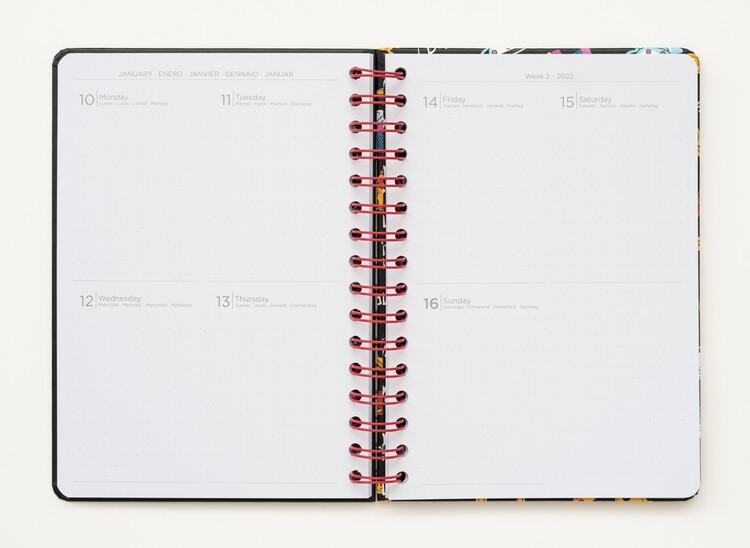 Ημερολόγιο Καταγραφής Ενεργειών Ενδ. Συντονιστή (προτείνεται)
Άρθρο 2: Καθήκοντα και αρμοδιότητες, παρ. 10 (α)
10. Στην αρχή κάθε διδακτικού έτους συντάσσουν ετήσιο προγραμματισμό δράσεων και ενεργειών και στο τέλος του διδακτικού έτους συντάσσουν ετήσια έκθεση, στην οποία αναφέρονται όλες οι ενέργειες που διενεργήθηκαν από μέρους τους κατά τη διάρκεια της σχολικής χρονιάς. Η έκθεση υποβάλλεται κατά περίπτωση στον/στη Διευθυντή/ντρια ή στον/στην- Προϊστάμενο/η της σχολικής μονάδας.
Άρα: 
Στην έναρξη της σχ. χρονιάς: Αποτυπώνουν γραπτά με απλό και σύντομο τρόπο το όραμά τους και έναν αδρό σχεδιασμό (ετήσιος προγραμματισμός). 
Κατά τη διάρκειά της: Καταγράφουν συνοπτικά τις ενέργειές τους (ημερολόγιο).
Στη λήξη: Υλοποιούν έναν αναστοχασμό του συνόλου των δραστηριοτήτων που εφαρμόστηκαν (ετήσια έκθεση).
Άρθρο 2: Καθήκοντα και αρμοδιότητες, παρ. 10 (β)
Ενδεικτικός Προγραμματισμός δράσεων και ενεργειών

Ενδεικτικό Ημερολόγιο Καταγραφής Ενεργειών Ενδοσχολικού Συντονιστή (καταγράφονται οι μηνιαίες συναντήσεις και όλες οι δράσεις/επαφές του Ενδοσχολικού Συντονιστή)

Ενδεικτική Ετήσια Έκθεση
Ευχαριστούμε πολύ!